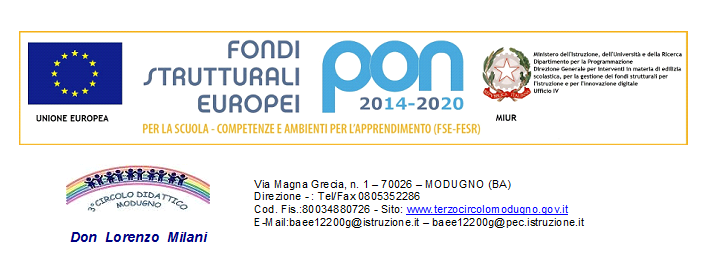 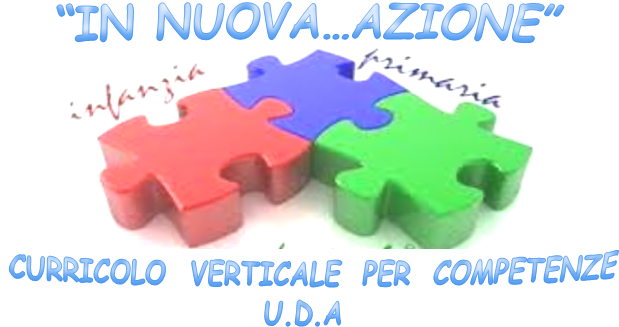 Programmazione annuale
Plesso   ……………………………..
Classe    V …………
s.   201_-202_
Modugno,                        
I Docenti                                                                        Il Dirigente Scolastico
				             Prof.ssa Gabriella D’Agostino
Presentazione della classe
(Descrizione del contesto classe dal punto di vista socio - affettivo -relazionale e dell’apprendimento, eventuali situazioni problematiche ….., strategie educativo - didattiche, indicazioni metodologiche, ecc.). 


In calce alla  presentazione della classe, riportare la seguente affermazione:

- Per la progettazione annuale per lo sviluppo delle competenze relativa alle diverse discipline  si rimanda al ‘‘Curricolo Verticale d’Istituto’’. Si sottoscrive la progettazione come interamente pubblicata all’interno del registro elettronico.
COMPETENZE CHIAVE
Raccomandazioni U. E. 2006
PROGETTAZIONE ANNUALE PER LO SVILUPPO DI COMPETENZE
ITALIANO
Classe 5^
5
PROGETTAZIONE ANNUALE PER LO SVILUPPO DI COMPETENZE
MATEMATICA
Classe 5^
6
PROGETTAZIONE ANNUALE PER LO SVILUPPO DI COMPETENZE
INGLESE
  Classe 5^
7
PROGETTAZIONE ANNUALE PER LO SVILUPPO DI COMPETENZE
STORIA
  Classe 5^
8
PROGETTAZIONE ANNUALE PER LO SVILUPPO DI COMPETENZE
GEOGRAFIA
Classe 5^
9
PROGETTAZIONE ANNUALE PER LO SVILUPPO DI COMPETENZE
SCIENZE
 Classe 5^
10
PROGETTAZIONE ANNUALE PER LO SVILUPPO DI COMPETENZE
MUSICA
  Classe 5^
11
PROGETTAZIONE ANNUALE PER LO SVILUPPO DI COMPETENZE
ARTE IMMAGINE
Classe 5^
12
PROGETTAZIONE ANNUALE PER LO SVILUPPO DI COMPETENZE
EDUCAZIONE FISICA
Classe 5^
13
PROGETTAZIONE ANNUALE PER LO SVILUPPO DI COMPETENZE
TECNOLOGIA
Classe 5^
14
PROGETTAZIONE ANNUALE PER LO SVILUPPO DI COMPETENZE
RELIGIONE
Classe 5^
15
PROGETTAZIONE ANNUALE PER LO SVILUPPO DI COMPETENZE
LABORATORIO DI ITALIANO
Classe 5^
16
METODOLOGIA
ITALIANO
La metodologia si baserà sull’approccio ludico ed interattivo attraverso la proposta di attività di gioco divertenti ed utili per vivere l’esperienza linguistica in modo motivante e collaborativo. 
Il principio del learning by doing, cioè dell’ “imparare facendo”, sarà alla base della didattica laboratoriale e, con un approccio operativo e cooperativo, sarà a vantaggio del gruppo classe e di tutti gli  alunni con Bisogni Educativi Speciali. Si favorirà ‘‘l’apprendimento a spirale’’ per permettere un continuo approfondimento e, se necessario, anche il rinforzo del lessico e delle strutture. Pertanto si procederà secondo una didattica che fruisce delle metodologie del Cooperative Learning, del  Problem Solving, del Tutoring, della lezione frontale, del metodo induttivo e deduttivo e delle tecniche del Brainstorming e del Problem Setting e le  scelte metodologiche saranno finalizzate a 
valorizzare la centralità dell’alunno come protagonista attivo nel percorso educativo
potenziare le esperienze e gli apprendimenti degli alunni
promuovere la motivazione
favorire l’esplorazione e la scoperta
promuovere la consapevolezza del proprio modo di apprendere 
incoraggiare l’apprendimento collaborativo 
favorire l’operatività e la riflessione sul proprio modus operandi
confrontare opinioni e  esperienze.
MATEMATICA
Creare un ambiente di apprendimento come spazio d’azione per: 
realizzare esperienze significative sul piano affettivo/emotivo; interpersonale/sociale; cognitivo; 
stimolare e sostenere l’osservazione, l’indagine, il ragionamento, la scoperta, le motivazioni, gli atteggiamenti, la strutturazione di un metodo di lavoro e di studio, la costruzione delle conoscenze e abilità;
valorizzare la centralità del bambino/ragazzo come protagonista attivo del percorso;
incoraggiare l’apprendimento collaborativo; 
promuovere la consapevolezza del proprio modo di apprendere;
realizzare percorsi di taglio “ laboratoriale” e attività di simulazione per incoraggiare l’operatività, la progettualità, il dialogo, la riflessione su quello che viene affrontato; 
concretizzare un’attiva di  interazione tra docente e alunno per sviluppare autonomia e non dipendenza, formazione e non trasmissione di  istruzioni, sollecitare curiosità/interesse/conflitto cognitivo e non proporre situazioni preconfezionate;
utilizzare vari sistemi di presentazione/trattazione dei contenuti (verbale, operativo, iconico, audiovisivo, induttivo, deduttivo,…); 
favorire una logica matematica per organizzare percorsi che mirino a garantire possibilità di costruzioni di significato relativamente ai nuclei tematici e trasversali; 
sostenere lo sviluppo di strategie per la conoscenza metacognitiva e   per il controllo esecutivo; 
supportare l’uso efficace e motivato del rinforzo ;
evidenziare interdisciplinarietà.
INGLESE
L’approccio all’apprendimento della lingua straniera è di tipo ludico, audio-funzionale, comunicativo. Delle quattro abilità linguistiche (ascoltare - parlare - leggere - scrivere), nella scuola primaria si privilegeranno le prime due, rispettando la sequenza comprensione -assimilazione - produzione, dove verranno gradualmente presentati anche esempi di lettura e scrittura, per arrivare ad una metodologia, nella Scuola Secondaria di I grado, basata sulla interazione delle quattro abilità.
Conversazioni elementari e strutture: per l’affinamento fonologico e per apprendere frasi e vocaboli in situazioni e per attivare la consapevolezza delle diversità esistenti tra codice orale e codice scritto.
Canzoni: per l’affinamento fonetico, per fissare in memoria le strutture già apprese nei moduli e per attivare l’intonazione nella lingua straniera.
Poesie e filastrocche: per facilitare la memoria dei vocaboli e delle strutture linguistiche e per attivare l’intonazione nella lingua straniera.
Drammatizzazione: per apprendere le strutture della L2 in situazione.
Impiego di mezzi audiovisivi: ascolto di cd e visione di dvd per il perfezionamento della dizione.
Giochi: per suscitare l’entusiasmo e il coinvolgimento dell’alunno per la L2 e per stimolare l’apprendimento naturale delle strutture fonologiche e lessicali della lingua straniera.
La metodologia e le attività vengono diversificate a seconda della fascia di età.
17
STORIA
La storia si apre all’utilizzo di metodi, conoscenze, visioni, concettualizzazioni di altre discipline. Gli insegnanti, mettendo a profitto tale peculiarità, potenziano gli intrecci disciplinari suggeriti dai temi proposti agli alunni. In particolare è importante curare le aree di sovrapposizione tra la storia e la geografia in considerazione dell’intima connessione che c’è tra i popoli e le regioni in cui vivono. 
I libri, le attività laboratoriali, in classe e fuori della classe, e l’utilizzazione dei molti media oggi disponibili, ampliano, strutturano e consolidano questa dimensione di apprendimento. La capacità e la possibilità di usufruire di ogni opportunità di studio della storia, a scuola e nel territorio circostante, permettono un lavoro pedagogico ricco, a partire dalle narrazioni e dalle attività laboratoriali e ludiche con i più piccoli per attraversare molte esperienze esplorative sul passato: un lavoro indispensabile per avvicinare gli alunni alla capacità di ricostruire e concepire progressivamente il “fatto storico” per indagarne i diversi aspetti, le molteplici prospettive, le cause e le ragioni. È attraverso questo lavoro a scuola e nel territorio che vengono affrontati i primi “saperi della storia”: la conoscenza cronologica, la misura del tempo, le periodizzazioni. Al contempo gli alunni incominciano ad acquisire la capacità di ricostruire i fatti della storia e i loro molteplici significati in relazione ai problemi con i quali l’uomo si è dovuto confrontare, fino alle grandi questioni del presente. Oltre ai metodi strettamente coerenti con l’insegnamento e l’apprendimento della storia, si elencano di seguito ulteriori metodologie, tecniche e strategie didattiche variamente utilizzate dai docenti, oltre alla lezione frontale e alle esercitazioni, per lo sviluppo delle competenze, della motivazione all’apprendere e delle abilità sociali:
le mappe cognitive 
le mappe concettuali 
la conversazione clinica 
il pensiero ad alta voce 
le facilitazioni procedurali 
l’apprendimento cooperativo 
il lavoro di gruppo 
la discussione, il ragionamento condiviso, il dialogo, la disputa 
le strategie per la conoscenza metacognitiva 
le strategie per il controllo esecutivo 
l’uso efficace e motivato del rinforzo 
i compiti intrinsecamente motivanti 
La metodologia e le attività vengono diversificate a seconda della fascia di età.
GEOGRAFIA
L’insegnamento/apprendimento della Geografia nella Scuola Primaria si sviluppa con:
 a. Un approccio ai contenuti soprattutto concettuale
Si organizzeranno i contenuti e le attività partendo dall’esperienza concreta (ad es. l’orientamento attraverso punti di riferimento nello spazio vissuto, con il consolidamento dei concetti topologici e relativo uso degli indicatori, l’utilizzo della bussola e dei punti cardinali, nonché attraverso l’osservazione del paesaggio geografico, dal primo approccio percettivo-sensoriale all’individuazione dei principali componenti e determinanti), ma seguendo un approccio prevalentemente problematico-concettuale.
Le attività didattiche dovranno dunque articolarsi in un coerente e ben programmato itinerario concettuale, che sarà basato molto sulla concretezza. Una logica geografica potrà essere fatta acquisire facendo operare gli alunni in situazioni problematiche, in forma di gioco, stando in aula od operando negli spazi interni (corridoi, cortile, androni…) o esterni alla scuola, nelle immediate vicinanze.
La scoperta di rapporti e legami tra i fenomeni
Gli alunni devono rendersi conto che lo spazio geografico non è un'accozzaglia di elementi, ma un sistema, costituito da elementi fisici e antropici legati da rapporti di connessione e/o di interdipendenza, diretti o indiretti. Saranno dunque guidati a riconoscere gli elementi di un territorio partendo da quello vicino, e a individuare i rapporti, ad es., fra posizione e funzione, fra distribuzione e funzione di tali elementi.
c. L’applicazione del metodo scientifico
Improntate all’operatività dovranno essere le attività didattiche che mireranno all’acquisizione del metodo scientifico e della ricerca-scoperta. Nel corso degli anni e sempre più in quarta e quinta classe le attività assumeranno una forma laboratoriale. Gli alunni saranno guidati a porsi domande, ad affrontare e formulare ipotesi e a verificarle. Le indagini non si fermeranno solo al livello descrittivo (dov’è, come è fatto...?) ma passeranno al livello esplicativo-scientifico (perché è lì? perché quella distribuzione di fenomeni? perché è fatto così?) e critico-applicativo (come sarebbe se? quale sarebbe la distribuzione più efficace? l’organizzazione?). Gli alunni potranno progettare come riorganizzare la loro aula per le diverse attività che vi si svolgono, il giardino della scuola o il quartiere ove abitano o la loro città, ipotizzare come cambierebbe il loro territorio se un'industria vi venisse localizzata o se venisse delocalizzata.
d. L’operare sul vicino
Il metodo dell’osservazione diretta nel corso delle lezioni sul terreno deve essere attuato fin dai primi anni, per venire man mano integrato con il metodo dell’osservazione indiretta. L’operare molto sul vicino non deve certo impedire di prendere in considerazione spazi lontani e fatti e fenomeni geografici di portata nazionale o mondiale tutte le volte che risulti didatticamente opportuno (si pensi ad esempio alla necessità di aiutare gli alunni a collocare nello spazio le grandi civiltà del mondo antico); anzi, ci si servirà del lontano per consolidare concetti, individuare relazioni in contesti diversi, far cogliere la complessità del sistema territoriale anche mondiale.
e. La formazione consapevole di immagini e carte cognitive
Non si avrà la pretesa che gli alunni si costruiscano immagini e carte cognitive “esatte” (del vicino, quartiere, paese/città, regione di appartenenza, dell’Italia ecc.), ma ci si preoccuperà piuttosto che queste si formino in modo consapevole e portatore di significato. Far tracciare o descrivere verbalmente immagini e carte mentali, quindi, non può scadere nel nozionismo o nel semplice controllo della correttezza formale dei “prodotti” degli alunni, ma deve servire, fra l’altro, a evidenziare i processi di formazione di tali rappresentazioni.
f. L’uso di tecniche e strumenti vari per la geo-graficità
Si utilizzeranno tecniche didattiche e strumenti vari e diversi (fotografie, carte geografiche, piante, schizzi, grafici); volta per volta si farà ricorso a quelli che si riterranno più efficaci e che consentiranno di raggiungere più rapidamente e più compiutamente gli obiettivi prefissati: si potrà far ricorso innanzitutto alle lezioni sul terreno e alla lettura di carte, quindi alla costruzione di carte tematiche e altre semplici rappresentazioni grafiche; alla correlazione cartografica; alla lettura di fotografie, documentari e film; ai prodotti multimediali, alle immagini da satellite. Con la guida dell’insegnante possono rivelarsi fondamentali anche l’utilizzo del computer e la navigazione in Internet.
La metodologia e le attività vengono diversificate a seconda della fascia di età.
18
SCIENZE
Metodo per eccellenza di questo ambito è il metodo scientifico che si avvale di osservazioni, ipotesi di spiegazione, sperimentazione attraverso una didattica laboratoriale che coinvolga i bambini e gli studenti in un processo attivo di co-costruzione di conoscenza.
Si propongono  ai bambini attività esplorative     della     realtà circostante    partendo    da  situazioni di vita quotidiana, da giochi liberi e  organizzati,  dalle domande  e   dai   problemi che nascono dall’esperienza concreta. Si favoriscono   atteggiamenti   di curiosità, ricerca, confronto di ipotesi e discussione.
Diverse sono inoltre le tecniche e le strategie didattiche utilizzate dai docenti, oltre alla lezione frontale e alle esercitazioni, per lo sviluppo delle competenze, della motivazione all’apprendere e delle abilità sociali. Fra queste, ricordiamo:
Le mappe concettuali
La conversazione 
Il pensiero ad alta voce
Le facilitazioni procedurali
L’apprendimento cooperativo
Il lavoro di gruppo
La discussione, il ragionamento condiviso, il dialogo, 
Uso efficace e motivato del rinforzo
Compiti intrinsecamente motivanti
Compiti moderatamente sfidanti
Il principio del learning by doing, cioè dell’ “imparare facendo”, sarà alla base della didattica laboratoriale e, con un approccio operativo e cooperativo, sarà a vantaggio del gruppo classe e di tutti gli  alunni con Bisogni Educativi Speciali.
Si procederà secondo una didattica che fruisce delle metodologie del Cooperative Learning, del  Problem Solving, del Tutoring, della lezione frontale, del metodo induttivo e deduttivo e delle tecniche del Brainstorming e del Problem Setting.
MUSICA
La metodologia e le attività vengono diversificate a seconda della fascia di età.
La musica ha diverse funzioni che la connotano come disciplina squisitamente formativa della personalità e delle funzioni cognitive e affettive. A queste funzioni corrispondono diverse esperienze musicali e attività, improntate ad un metodo essenzialmente partecipativo e attivo, in cui gli alunni, da soli e in gruppo, sono i protagonisti. 
Funzione cognitivo-culturale: gli alunni esercitano la capacità di rappresentazione simbolica della realtà, sviluppano un pensiero flessibile, intuitivo, creativo e partecipano al patrimonio di diverse culture musicali; utilizzano le competenze specifiche della disciplina per cogliere significati, mentalità, modi di vita e valori della comunità a cui fanno riferimento. 
Funzione linguistico-comunicativa: la musica educa gli alunni all’espressione e alla comunicazione attraverso gli strumenti e le tecniche specifiche del proprio linguaggio. Funzione emotivo-affettiva: gli alunni, nel rapporto con l’opera d’arte, sviluppano la riflessione sulla formalizzazione simbolica delle emozioni. 
Funzioni identitaria e interculturale: la musica induce gli alunni a prendere coscienza della loro appartenenza a una tradizione culturale e nel contempo fornisce loro gli strumenti per la conoscenza, il confronto e il rispetto di altre tradizioni culturali e religiose. 
Funzione relazionale: instaura relazioni interpersonali e di gruppo, fondate su pratiche compartecipate e sull’ascolto condiviso. 
Funzione critico-estetica: sviluppa negli alunni una sensibilità artistica basata sull’interpretazione sia di messaggi sonori sia di opere d’arte, eleva la loro autonomia di giudizio e il livello di fruizione estetica del patrimonio culturale. 
La metodologia e le attività vengono diversificate a seconda della fascia di età
ARTE E IMMAGINE
Le attività didattiche mireranno alla promozione del potenziale espressivo di ogni singolo alunno, lasciando ampio spazio all’ideazione personale, al confronto e alla scoperta di soluzioni non stereotipate. 
Saranno privilegiati anche lavori di gruppo per sollecitare la cooperazione. 
Il disegno e le varie tecniche di pittura saranno utilizzate per illustrare contenuti, raccontare storie o vissuti personali, rappresentare il reale e rielaborare in modo creativo le esperienze. Ogni nuovo contenuto sarà presentato attraverso un’analisi, individuando le conoscenze utili a procedere, i materiali necessari e i modi possibili di operare. 
Saranno proposte diverse attività di lettura e interpretazione di opere d’arte per suscitare il gusto del bello sin dalla tenera età e si incrementi, con crescente consapevolezza, nel corso del ciclo di studi. 
I momenti di fruizione e di espressione comporteranno l’utilizzo di mezzi e strumenti diversificati: libro di testo, libri, monografie, riviste, fogli da disegno, matite, tempere, acquerelli, chine, cere, pennarelli, pastelli, LIM, visite dirette a luoghi artistici. 
La metodologia e le attività vengono diversificate a seconda della fascia di età.
19
EDUCAZIONE FISICA
Considerando l’intensità e la gradualità delle proposte operative, il percorso di d’apprendimento sarà articolato in una proposta iniziale globale, seguita da un momento sintetico-analitico, privilegiando la comprensione e la ricerca da parte dell’alunno della corretta azione motoria. 
Le attività potranno essere svolte: per gruppo classe, per gruppi di lavoro, a coppie, 
individualmente, adattando le varie proposte didattiche alle esigenze contingenti con l’obiettivo di raggiungere il massimo coinvolgimento di ciascun alunno.
•Fasi dell’attività didattica:
vengono dichiarati gli obiettivi e le finalità dell’attività proposta (organizzatori anticipati)
vengono esplicitate le prestazioni richieste
viene privilegiata l’operatività
viene utilizzato il metodo “problem  solving” (basato sulla ricerca e scoperta dell’alunno) 
• Organizzazione dell’insegnamento personalizzato (tempi e metodi):
adattamento dei tempi e dei metodi ai contenuti della programmazione attenzione alle difficoltà
esercitazioni guidate e differenziate a livello crescente di difficoltà
attività di recupero e sostegno
attività di recupero saranno svolte nel corso delle normali lezioni curriculari (interventi compensativi, per gruppi di livello, ecc. al fine di ottimizzare al meglio il massimo raggiungimento delle performances)
per gli alunni che presentano particolari difficoltà saranno previste esercitazioni guidate, prove e attività differenziate e semplificate su obiettivi minimi.
• Strumenti di lavoro
Verranno utilizzate le attrezzature ginniche a disposizione della palestra. 
Per lo svolgimento della parte teorica potranno essere utilizzati testi, fotocopie e sussidi audiovisivi.
La metodologia e le attività vengono diversificate a seconda della fascia di età.
TECNOLOGIA
La tecnologia, che studia i processi produttivi, i metodi e i mezzi in essi impiegati, è scienza applicata tesa alla risoluzione di problemi. In questo è fondamentale la capacità osservativa e di problem solving. Le metodologie che caratterizzano la disciplina prevedono pertanto la continua partecipazione degli alunni nei processi osservativi, elaborativi e co-costruttivi di conoscenze. Diverse inoltre sono le tecniche e le strategie didattiche utilizzate dai docenti, oltre alla lezione frontale e alle esercitazioni, per lo sviluppo delle competenze, della motivazione all’apprendere e delle abilità sociali. 
Fra queste, ricordiamo: 
Le mappe concettuali 
La conversazione clinica 
Il pensiero ad alta voce 
Le facilitazioni procedurali 
L’apprendimento cooperativo 
Il lavoro di gruppo 
La discussione, il ragionamento condiviso, il dialogo, la disputa 
Uso efficace e motivato del rinforzo 
Compiti intrinsecamente motivanti 
Compiti moderatamente sfidanti 
La metodologia e le attività vengono diversificate a seconda della fascia di età.
RELIGIONE
La metodologia si baserà sull’approccio ludico ed interattivo, attraverso la proposta di attività motivanti, adatte all’età degli alunni, finalizzate all’educazione ed allo sviluppo affettivo, morale e religioso, in una prospettiva interculturale, poiché nella scuola l’incontro fra culture è una risorsa per la società.
Il principio del learning by doing, cioè dell’”imparare facendo”, alla base della didattica laboratoriale, sarà a vantaggio del gruppo classe e degli alunni con Bisogni Educativi Speciali.
Le attività saranno svolte nell’ottica dei rapporti interdisciplinari, attraverso conversazioni guidate, le metodologie del Cooperativ Learning, del Problem Solving, del Tutoring e delle tecniche del Brainstorming, dell’utilizzo di strumenti audiovisivi, dell’utilizzo di immagini e di racconti educativi e biblici, dell’ascolto di brani musicali per
- valorizzare il vissuto concreto ed emozionale dell’alunno;
- abituare gli alunni alla riflessione, in modo da rispondere al bisogno di significato di cui anch’essi sono portatori;
- offrire strumenti e contenuti specifici per una lettura della realtà storico-culturale in cui essi vivono;
educare alla convivenza ed al rispetto delle diversità culturali e religiose.
La metodologia e le attività vengono diversificate a seconda della fascia di età.
20
LE MODALITÀ  DI VERIFICA
Si esplicheranno per tutte le discipline in: 
colloqui, conversazioni guidate in classe;
osservazioni dirette e sistematiche nei vari momenti e contesti scolastici;
prove oggettive (prove ingresso strutturate, prove quadrimestrali strutturate in lingua italiana, matematica e lingua inglese);
Prove non standardizzate  (questionari, esercizi, produzione di testi, saggi, riassunti, compiti significativi, risoluzione di situazione problematica, lettura di mappe, grafici, carte geostoriche…);
prove orali;
prove graduate e sostitutive per alunni in difficoltà con certificazione, corrispondenti agli insegnamenti impartiti e adattate al Piano Educativo Individualizzato; 
tempi più lunghi e/o un numero minore di esercizi per le verifiche scritte per alunni  con DSA  e per alunni con BES in relazione ai Piani Didattici Personalizzati;
prove scritte nazionali riguardanti conoscenze e competenze di base di lingua italiana, previste dal sistema INVALSI, per gli alunni delle classi seconde e quinte della primaria e per le classi prime e terze della secondaria di primo grado.